Hillcrest Avenue
Pre-Filing Community Meeting
Preliminary Plan of Subdivision Application
May 11, 2022
Introduction
Current Use: Vacant Single-family home, formerly a business use. 

Proposed Use: Two-floor medical office building, 10,200 sf with surface parking. 
Public open space to be provided via donation of adjacent land to Parks Department
Context Map
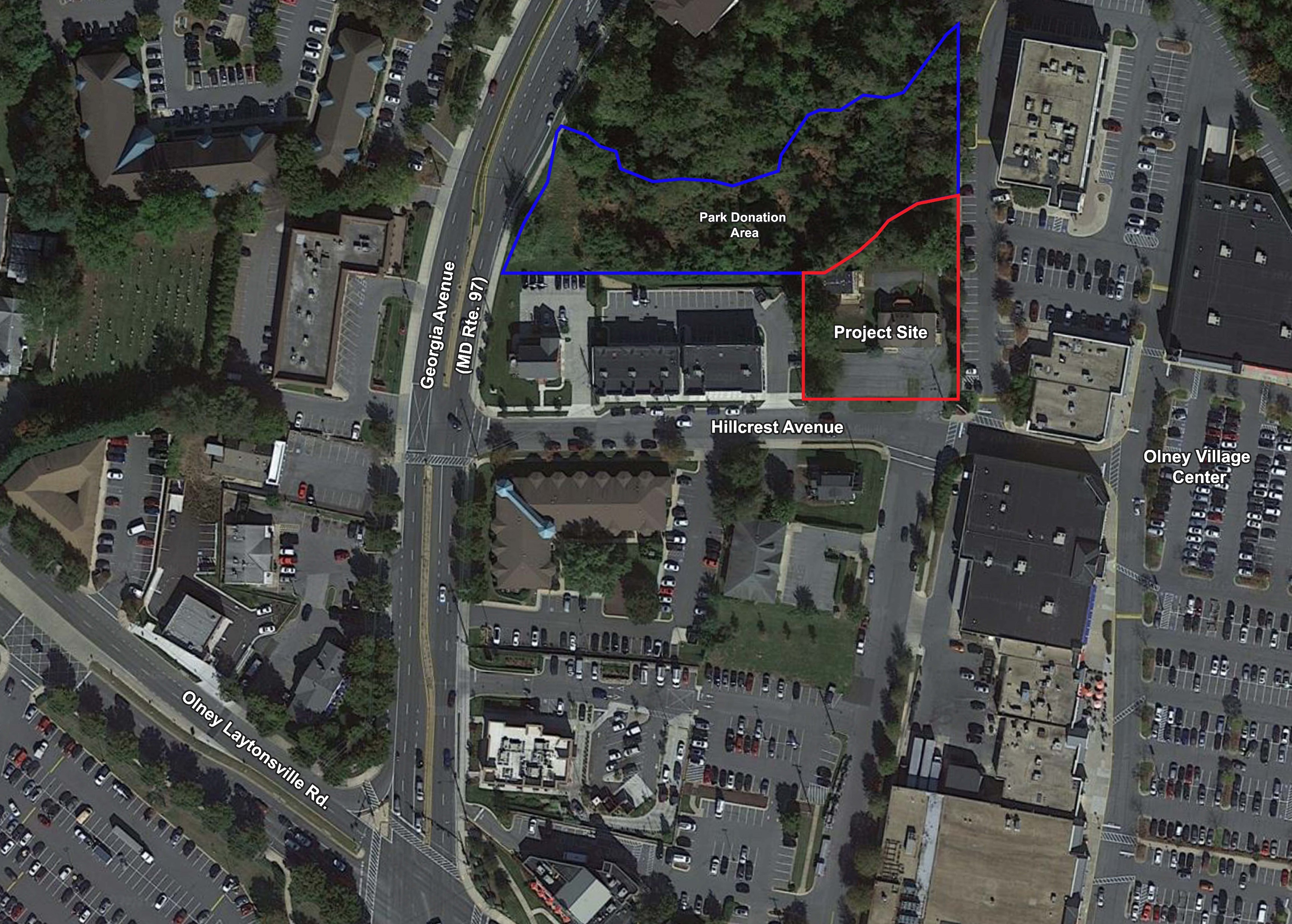 Existing Conditions
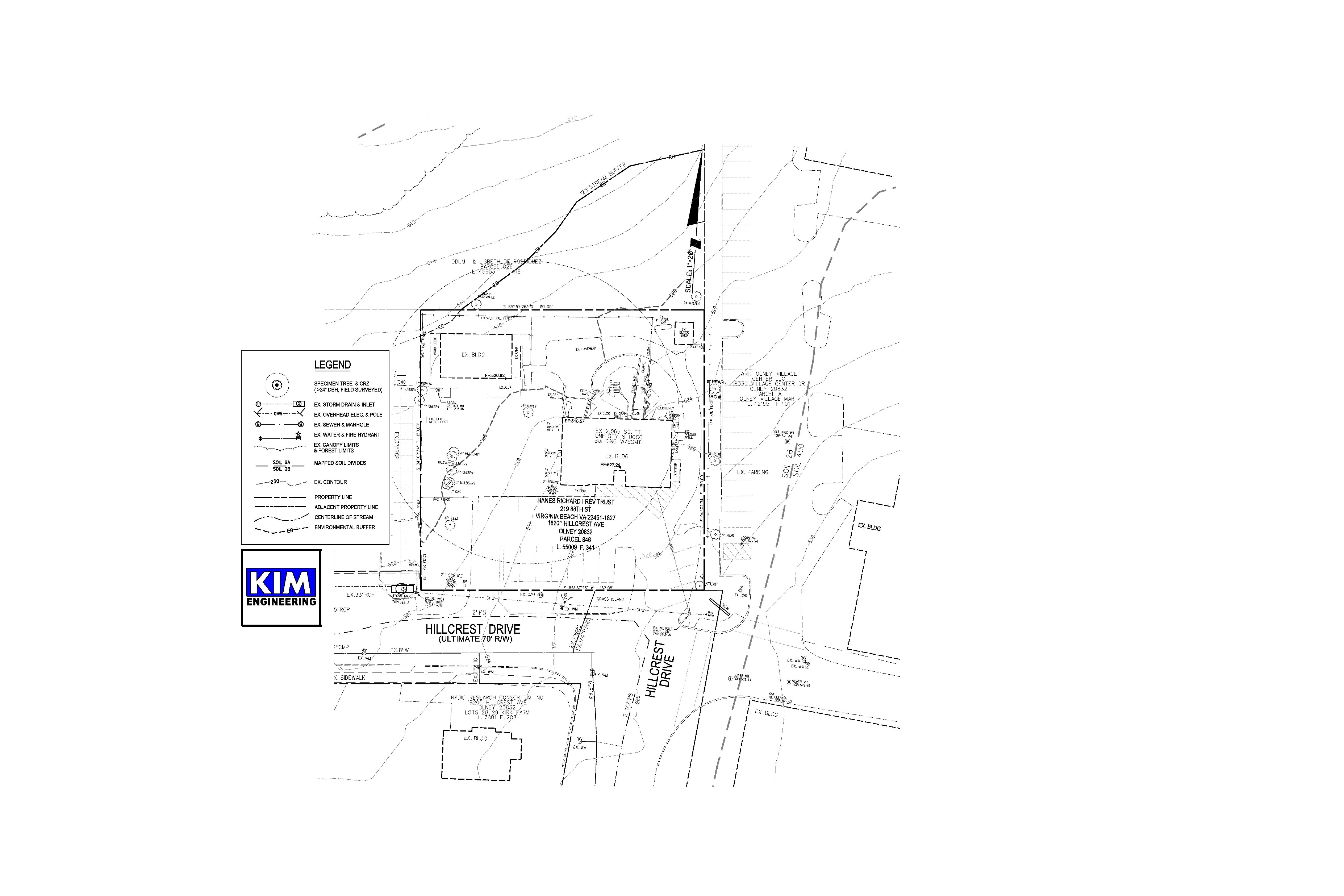 Existing house was used for a daycare, which closed
Driveway access to Hillcrest Avenue 
There is no existing forest onsite, just some individual trees 
Adjacent property to the west – developed as office/commercial with a parking lot and on street parking
Adjacent property to east – Olney Village Mart shopping center – back of buildings and parking lot
Adjacent property to the north – stream valley, partially forested, and invasive species present
Preliminary Plan
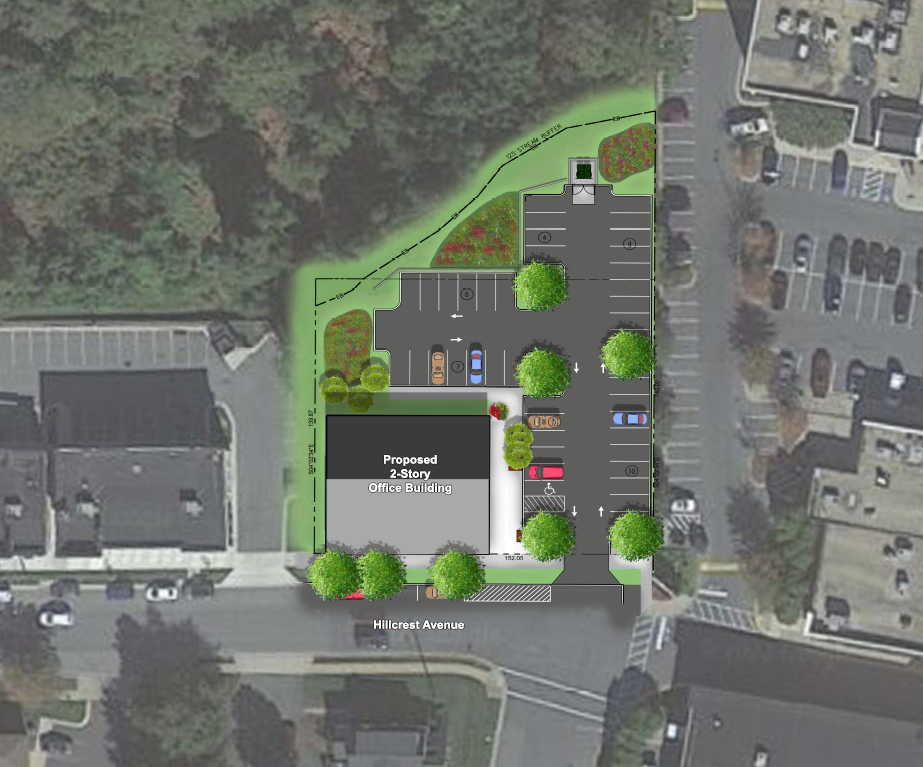 For Illustrative purposes only. Drawing is not to scale.
Architecture
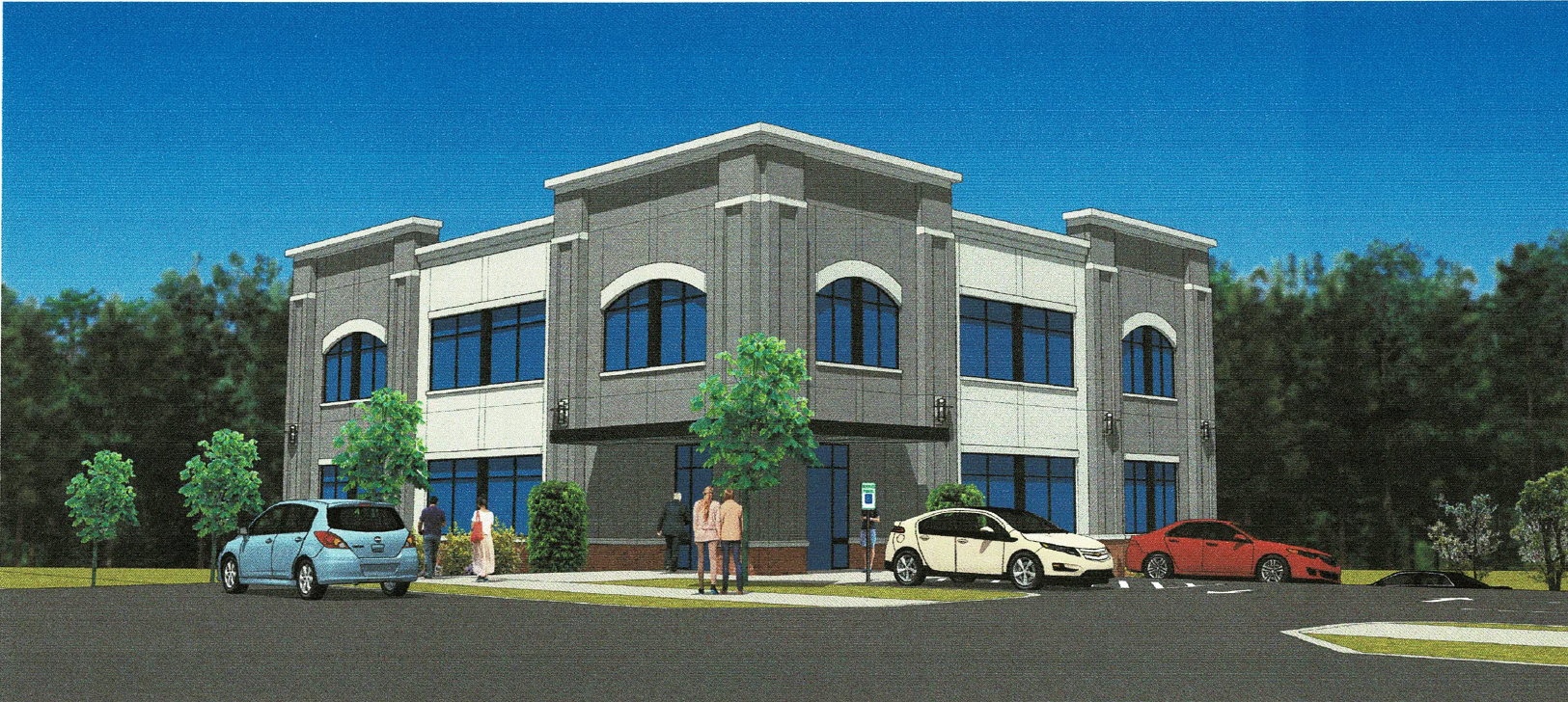 Note: Images shown are conceptual. Materials and design details are subject to change.
Architecture
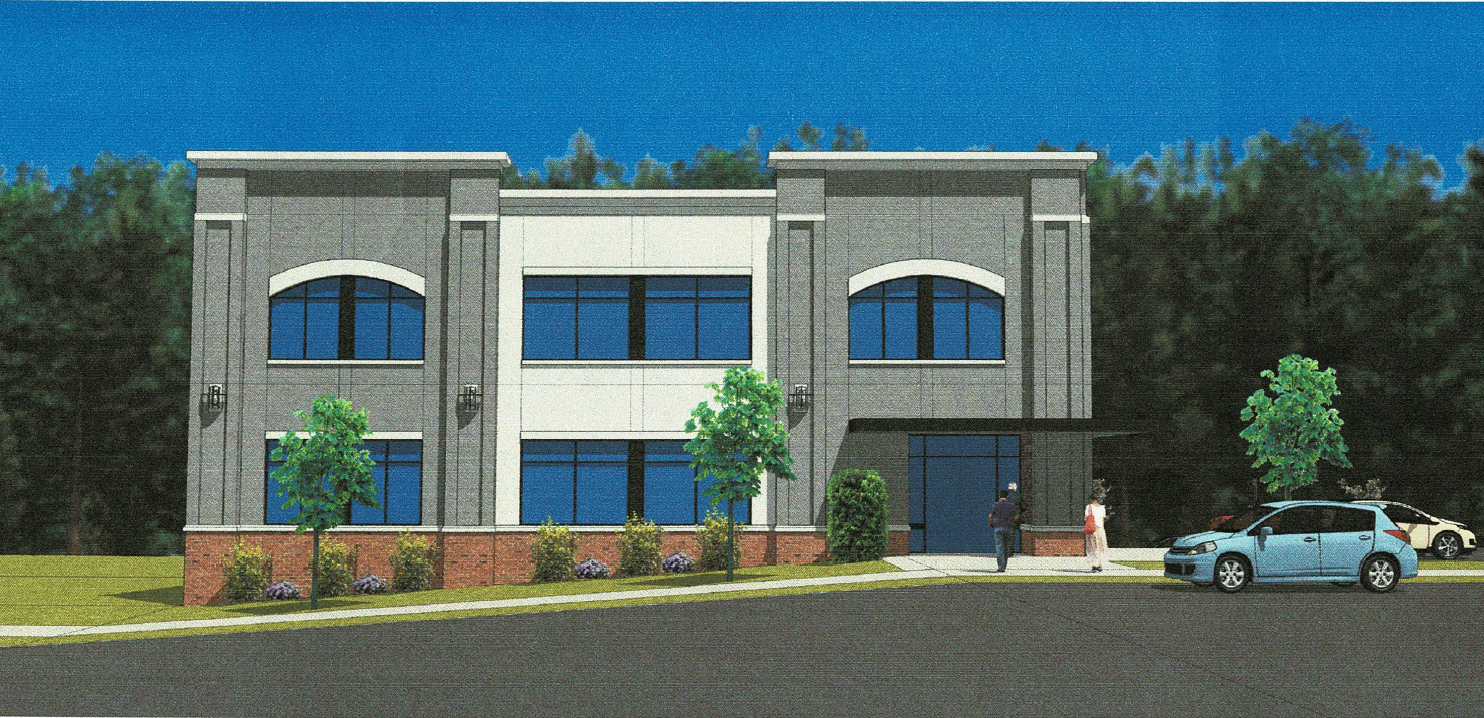 Note: Images shown are conceptual. Materials and design details are subject to change.
Milestones
Pre-Filing Community Meeting………………………………………………………………. May 11, 2022 

Application Filed……………………………………………………………………………………..Spring 2022 

Development Review Committee Meeting……………………………………………..Spring 2022

Planning Board Hearing………………………………………………………………………….. Fall 2022 

Construction Starts…………………………………………………………………………………. Summer/Fall 2023